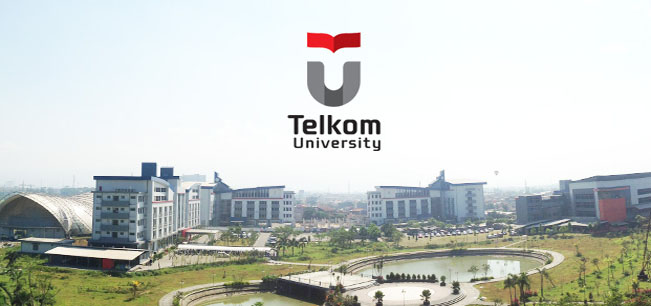 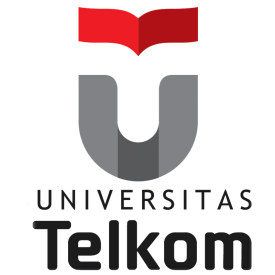 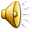 Prodi D3 Teknik Komputer
Fakultas Ilmu Terapan
Universitas Telkom
Tugas Besar Elektronika Dasar TA 2017/2018
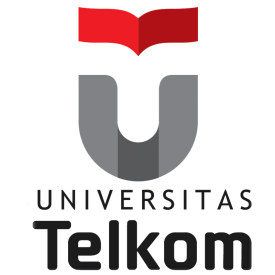 Mahasiswa dapat membuat rangkaian aplikasi  sederhana
Mahasiswa dapat mengaplikasikan teori elektronika dasar ke dalam suatu rangkaian aplikasi elektronika
KOMPETENSI
2
Alat dan Bahan yang digunakan adalah :

Battery, power supply
LED
Resistor
Dioda
Transistor
Relay
Motor
Multimeter, osiloskop
Male Female banana plug, plus capit buaya
Solder
timah
PCB (boleh cetak, boleh PCB bolong, beri identitas nama dan kelompok( 
Tidak boleh  menggunakan IC, Digital.
ALAT DAN BAHAN
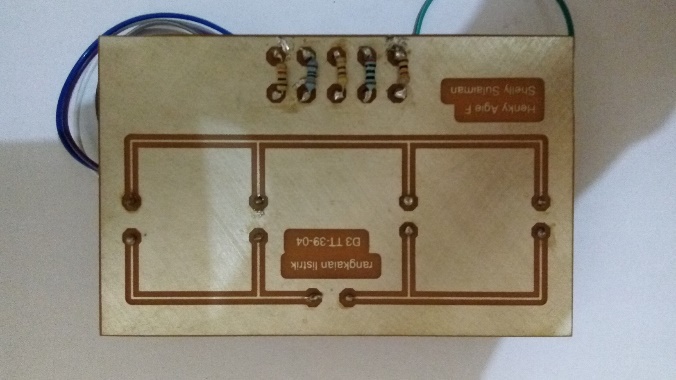 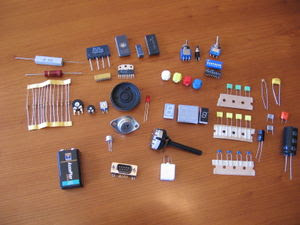 CONTOH RANGKAIAN
Rangkaian Seri & Paralel
Hukum OHM
Hukum Kirchoff Arus
Hukum Kirchoff Tegangan
Rangkaian Dasar Dioda
Rangkaian Penyearah Penuh Center Tap
Rangkaian Penyearah Penuh Bridge
Rangkaian Clipper Positif dan Negatif
Rangkaian Clamper Positif dan Negatif
Rangkaian Transistor Dasar
Rangkaian Transistor sebagai Switch
Rangkaian Transistor sebagai Relay
BUATLAH PERENCANAAN RANGKAIAN SEDERHANA SENDIRI DENGAN MENENTUKAN BAHAN SESUAI DENGAN MATERI TUGAS YANG DIBERIKAN
Untuk setiap judul rangkaian, minimal harus terdapat bagian-bagian berikut:
Untuk tiap jalur, terdapat header untuk menghubungkan tiap komponen, atau sebagai tempat jumper.
Terdapat header, untuk alat ukur, sebagai alat ukur arus, tegangan, hambatan, maupun alat ukur menampil bentuk sinyal. (posisi alat ukur, sesuai dengan nilai besaran yang sering dicari.
Nilai komponen bisa tetap, tapi lebih bagus lagi jika komponen bisa diganti-ganti
Rules
Contoh
Tugas besar bersifat kelompok, NAMUN penilaiannya tetap per individu.
Tiap personil harus memahami rangkaian yang dibuat kelompok
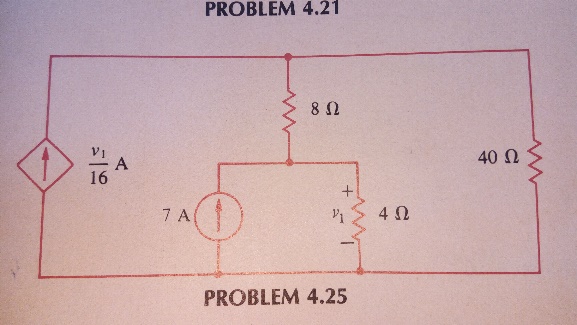 RANCANG RANGKAIAN MENGGUNAKAN TEORI YANG TELAH DIPELAJARI
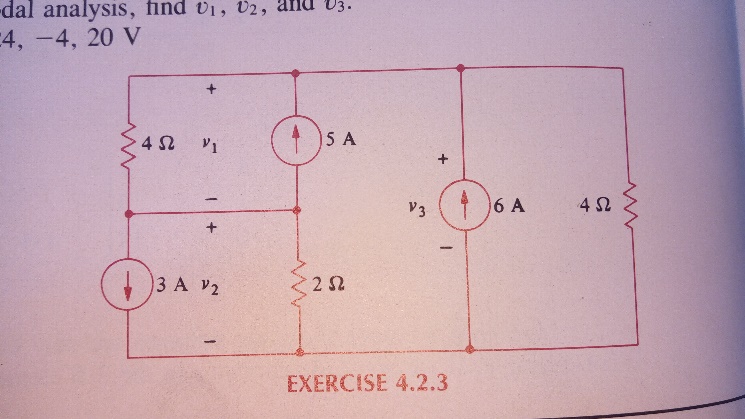 [Speaker Notes: Setelah menentukan materi yang akan dibahas pada tugas besar, rancang dan tentukan rangkaiannya lalu lakukan perhitungn secara rumus. Misalnya jika materi anda adalah teorema superposisi maka analisa rangkaian terebut dengan menggunakan Teorema superposisi.]
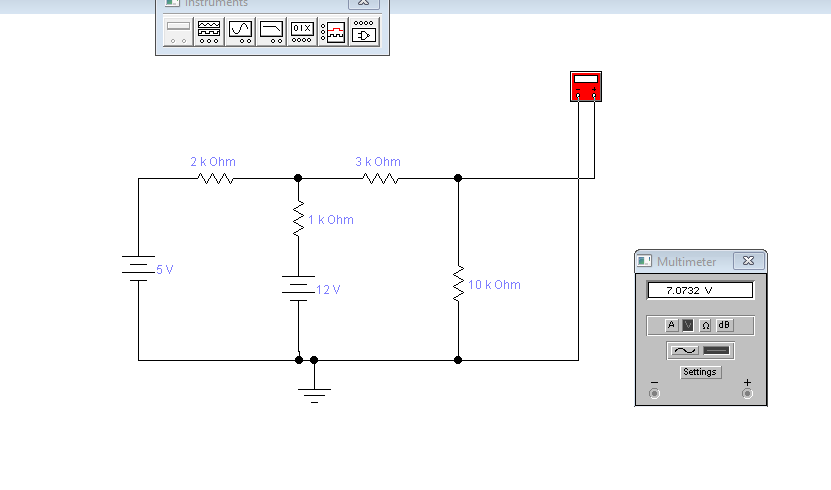 SIMULASIKAN RANGKAIAN DENGAN MENGGUNAKAN SIMULATOR (PROTEUS, EWB, MULTISIM)
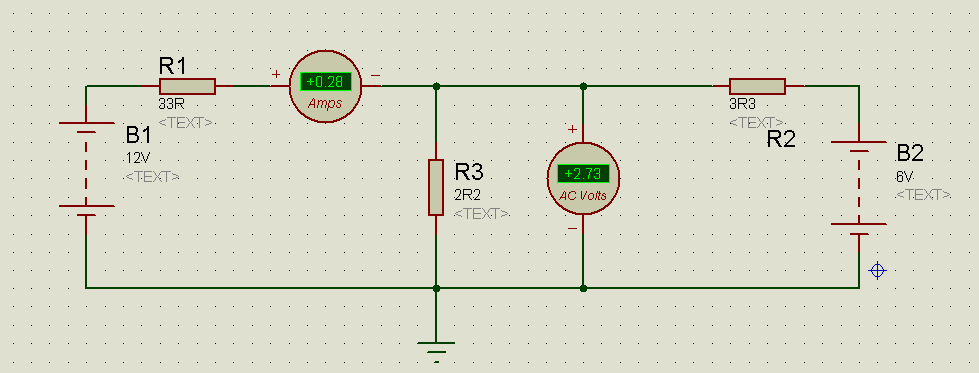 BUAT RANGKAIAN SECARA REAL PADA PCB KEMUDIAN LAKUKAN PENGUKURAN TERHADAP RANGKAIAN TERSEBUT
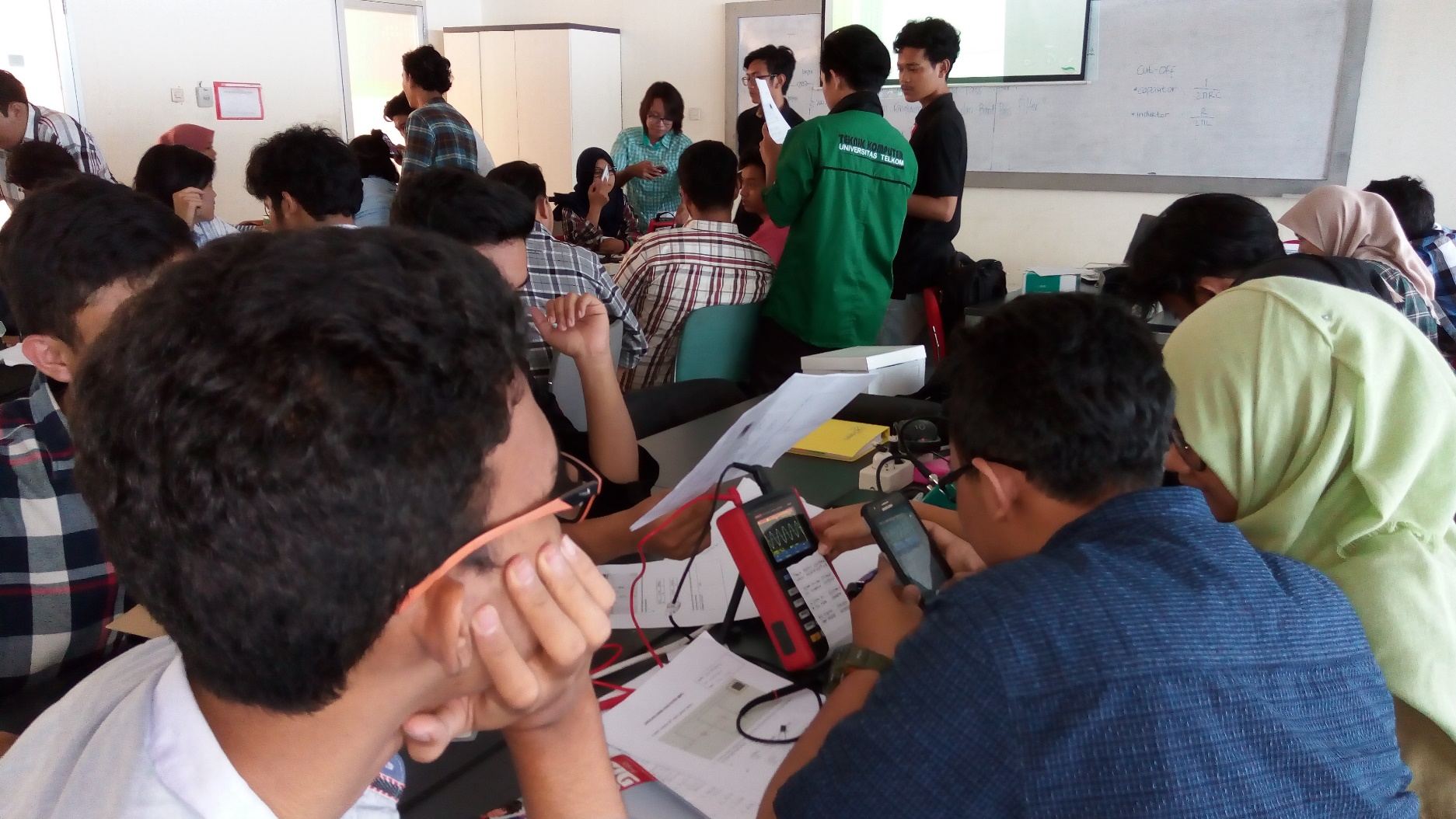 DOKUMENTASI TUGAS BESAR YANG WAJIB DIBUAT OLEH MAHASISWA (PER KELOMPOK)
SLIDE TUGAS BESAR
SLIDE PRESENTASI
MAHASISWA MELAKUKAN PRESENTASI KEPADA DOSEN  PENGAMPU MATAKULIAH RANGKAIAN LISTRIK.
DIDALAM SLIDE TERDAPAT:
PERHITUNGAN RANGKAIAN ELEKTRIK
VIDEO PEMBUATAN
VIDEO PENGUKURAN.
VIDEO DEMO PENGUJIAN
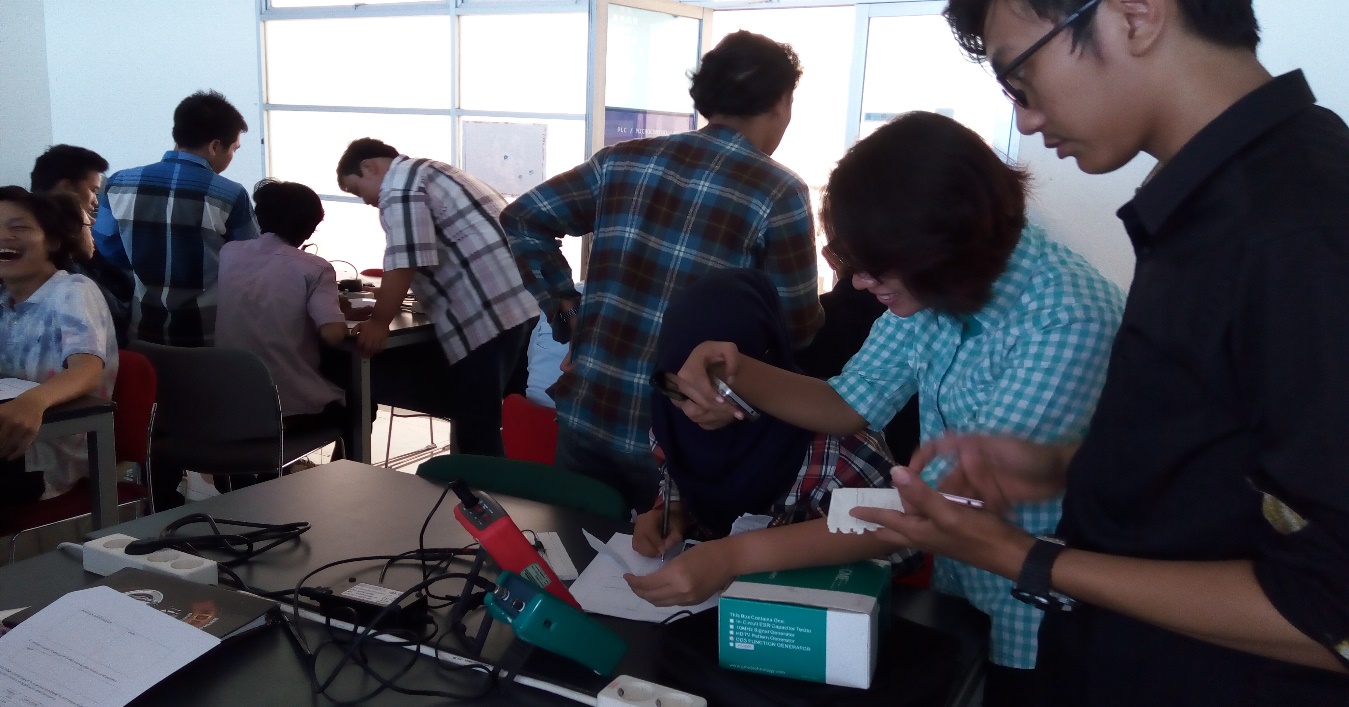 LAPORAN MEMUAT SEMUA HASIL PERHITUNGAN, SIMULASI DAN PENGUKURAN SERTA TEORI YANG TERDIRI DARI BAB BERIKUT :
JUDUL
ALAT DAN BAHAN
DASAR TEORI
PERANCANGAN DAN IMPLEMENTASI RANGKAIAN ELEKTRIK (SKEMATIK DAN TEORI ELEKTRONIKA DASAR YANG DIPAKAI PADA RANGKAIAN)
KESIMPULAN
LAPORAN TUGAS BESAR
SELAMAT MENGERJAKAN TUGAS BESAR
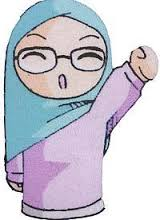 SEMANGAT !!